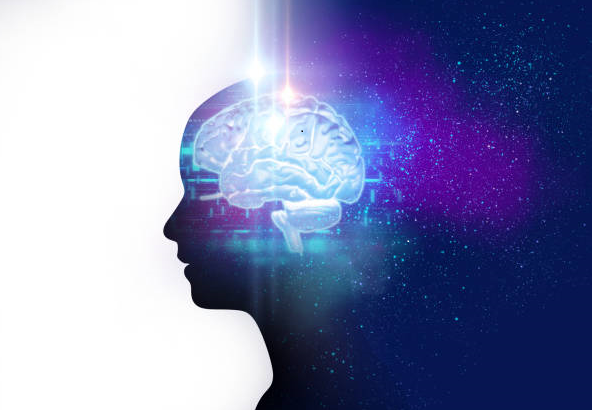 Big Ideas
Fall 2023
Jennifer Campfield
AVP, Academic Initiatives & Planning

Sam Prins
Dean, College of Science and Mathematics
[Speaker Notes: PRESENTER NOTES: 
Please read through and be familiar with the Big Ideas FAQs.
Update the slide with your name and title

Presenter Introduction

Today I’m here to share with you the details behind the Big Ideas proposal process and to encourage your participation.]
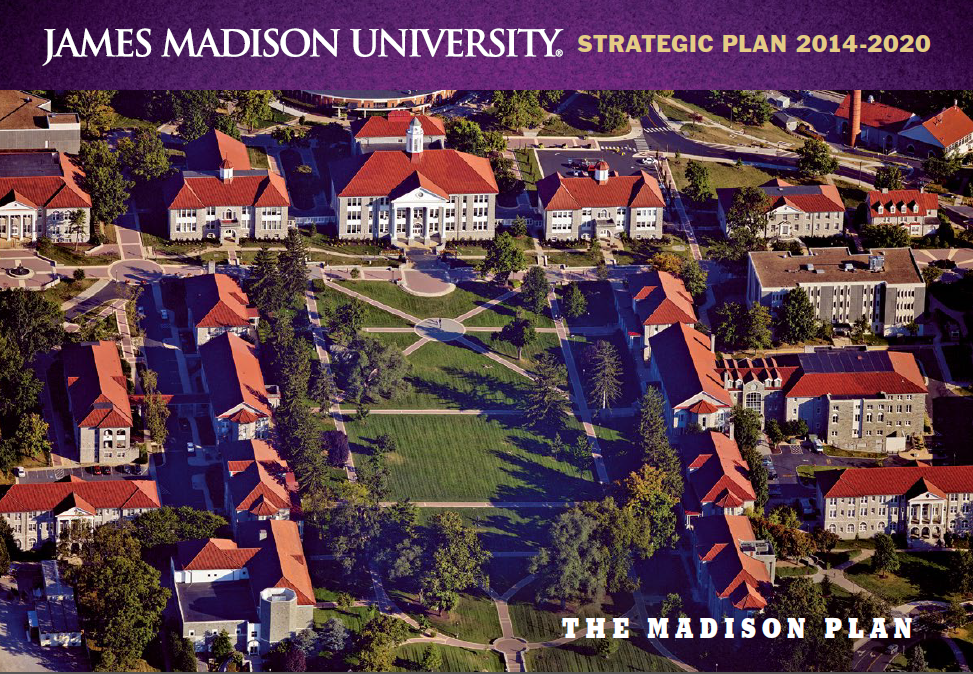 [Speaker Notes: When President Alger arrived at the university in 2012, he immediately began the process of developing the university’s next strategic plan.

One of the outcomes of this process was identifying major initiatives that would lead the university into the next decade.]
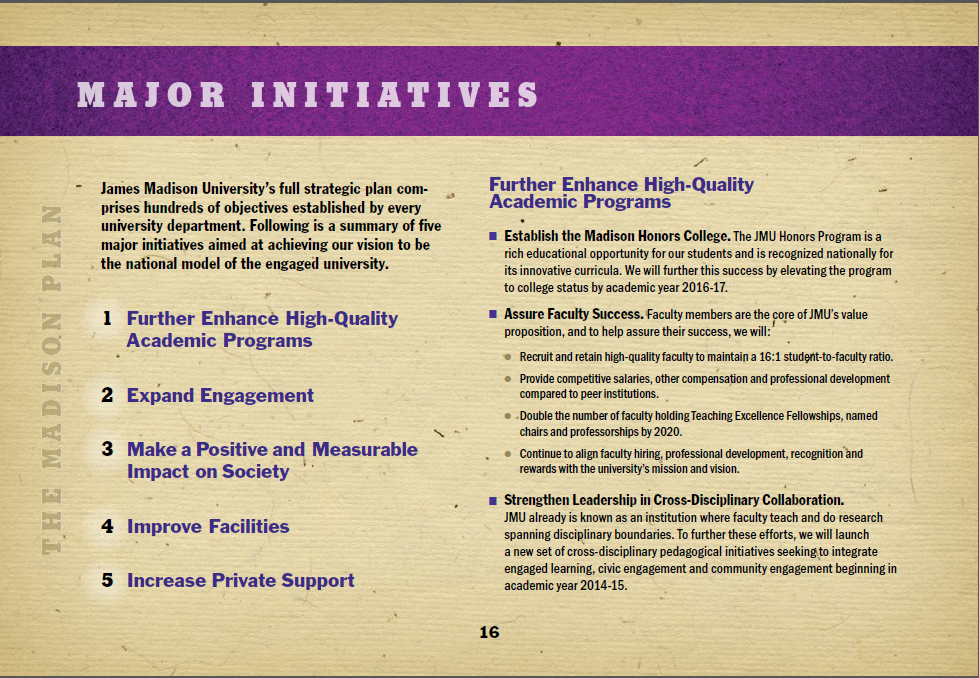 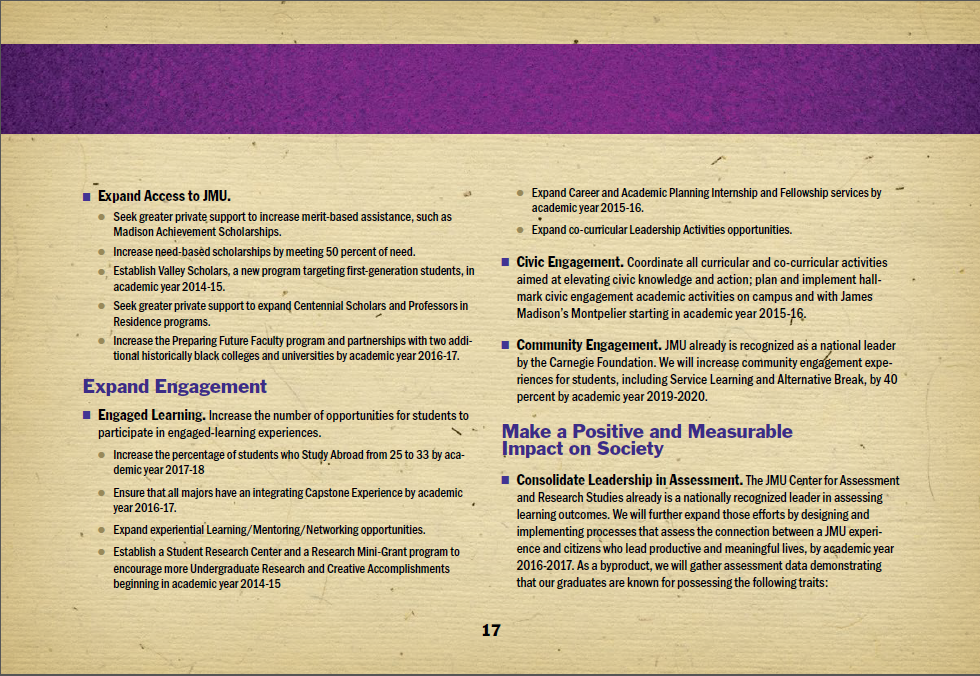 [Speaker Notes: Two examples of these major initiatives were:

PRESENTER NOTE: Feel free to comb through pages 16-18 of the Madison Plan document and pull out ideas you think would most resonate with your audience. These docs can be found in the Stakeholder Presentation folder on Teams.]
Emerging Future Themes
Enhance JMU’s Identity, Culture, and Infrastructure as a Student-Centered Research University.
Lead Nationally in Integrating Civic and Community Engagement Throughout the Curriculum and Co-curriculum.
Increase Access to and Affordability of JMU.
Use Information and Assessment to Drive Student Success and Life-Readiness.
Strengthen JMU’s Anchor Institution Role and Sense of Place.
[Speaker Notes: Emerging Future Themes were originally created by the President’s Cabinet and then further refined by the President and Division Heads.

Long-Range Vision
The Long-Range Vision is where we look years ahead and plan for JMU’s place in higher education. This process is defined by emerging future themes (i.e., bold statements about the future direction of the university) and Big Ideas (i.e., major initiatives and strategies) we will employ to achieve this vision. University leadership has identified these emerging future themes and is currently soliciting Big Ideas from the campus community that will help us meet these themes. This process eventually forms the next Strategic Plan for JMU.
https://www.jmu.edu/pair/strategic-planning/index.shtml


More info can be found here:
https://www.jmu.edu/pair/strategic-planning/long-range-vision/emerging-future-themes.shtml]
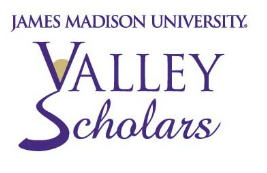 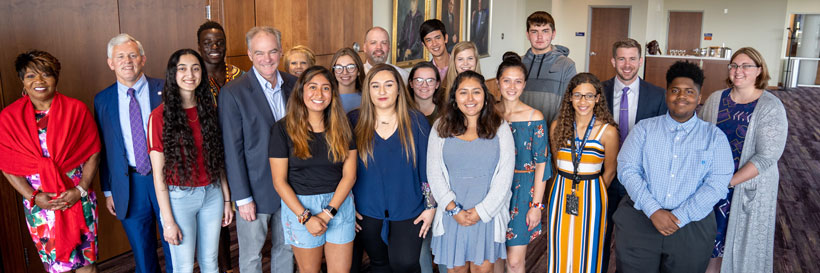 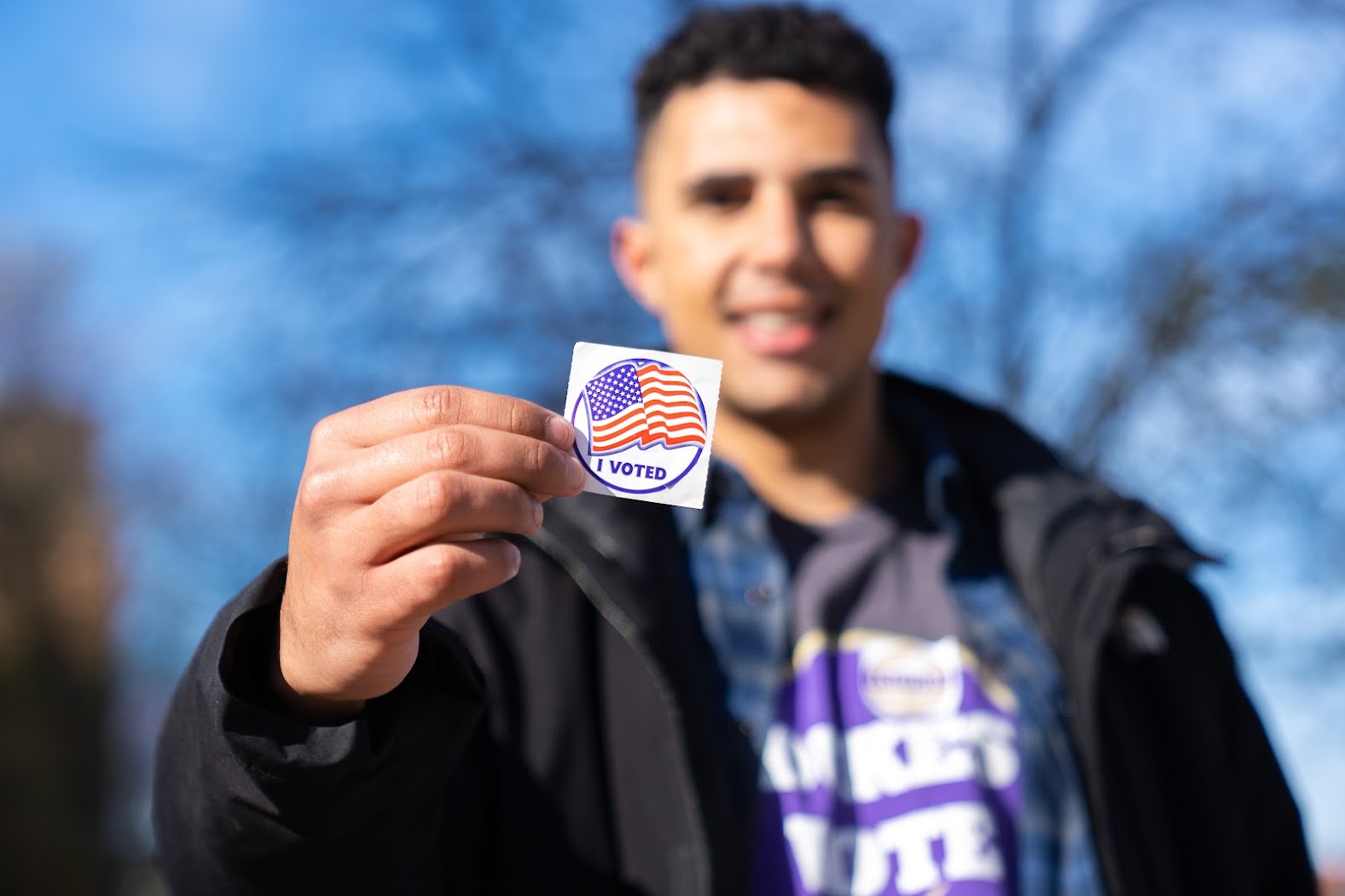 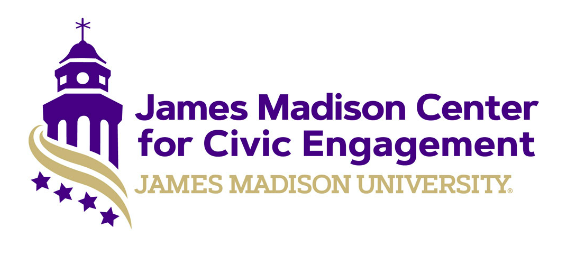 [Speaker Notes: Valley Scholars

Civic Engagement – establishment of the James Madison Center for Civic Engagement

And I’m sure each of you can think of many other programs and initiatives that have had significant impact on the university.]
Purpose – Big Ideas
Source visionary ideas that might not otherwise be considered
Inform JMU’s next strategic plan
Inform fundraising priorities in our next comprehensive campaign
[Speaker Notes: In addition to informing the our next strategic plan and fundraising priorities, the President is hopeful that launching a Big Ideas call for proposals will ensure that visionary ideas are not overlooked.]
What is a Big Idea?
Big Ideas inspire a broad array of the JMU community to leverage our distinctive strengths and create pathways to new opportunities that contribute to a better university and a better world.
[Speaker Notes: So what is a Big Idea? The working group has developed this definition.

Not everything that will be considered a big idea has to have a global effect.]
Big Ideas Criteria
Leverage existing strength or create pathways to new strengths
Collaborative
Positive Impact
Differentiates the University
[Speaker Notes: SHARE: EVALUATION RUBRIC CAN BE FOUND ON THE BIG IDEAS WEBSITE (web address will be on the last slide)

Leverage existing strength or create pathways to new strengths
How does the idea take advantage of current institutional strengths?
How do these strengths/assets contribute to or define JMUs distinctiveness?
How does the idea create opportunities to develop new strengths that are relevant to our mission?

Collaborative
Describe how the idea will engage with different areas on campus or the community; proposals that demonstrate the conversations have started may be stronger than those that don’t

Positive Impact
Ideas has the potential to improve society at local, regional, national or global level
Benefits to student/learner experience

Differentiates the University
How will the university be seen as a leader because of this idea?

A proposal could still be strong even if it is not strong in all four areas.]
Timeline and Selection Process
March 8			Proposal Deadline
March – April 2024	Big Ideas Working Group review
April – June		President and Division Heads review
July 2024			Final selection
[Speaker Notes: Submitted proposals will be reviewed and scored by the BIWG using an evaluation rubric that aligns with the Big Ideas criteria. 

All proposals and committee scores will be forwarded to the vice presidents and president who make the final selection.

We do anticipate workshop being offered late fall and early next semester to support people interested in submitting a Big Idea proposal.]
jmu.edu/bigideas
Proposal submission deadline:
March 8, 2024
[Speaker Notes: For information and to review the criteria and evaluation rubric in detail please visit the Big Ideas website.

We have immense talent at JMU and ideas abound. I hope that you’ll take time to consider a proposal that will lead to JMU’s future success.]
Questions?